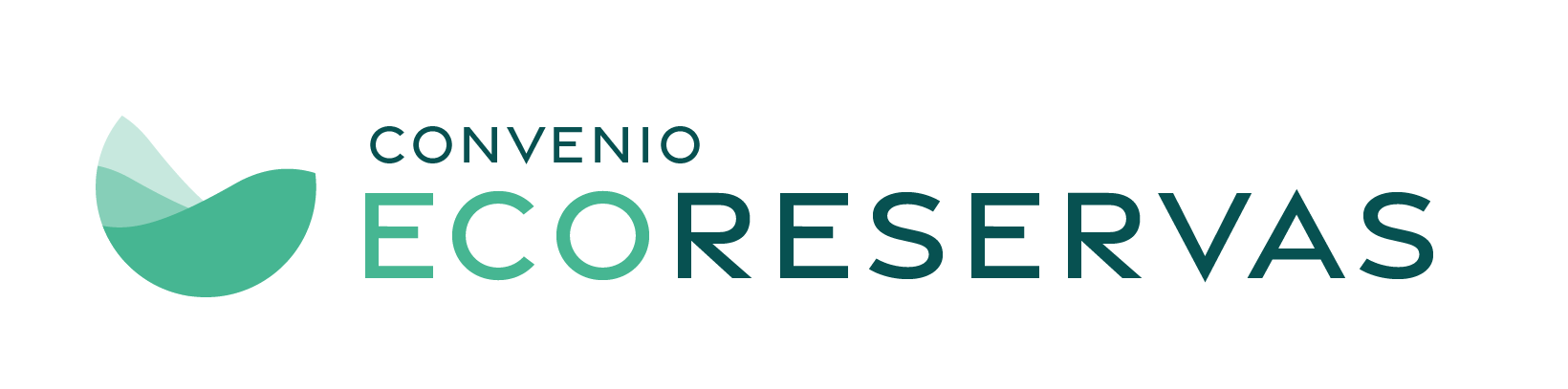 10
SAN	ANTERO
UBICACIÓN
EXTENSIÓN
INFORMACIÓN BÁSICA
i
50
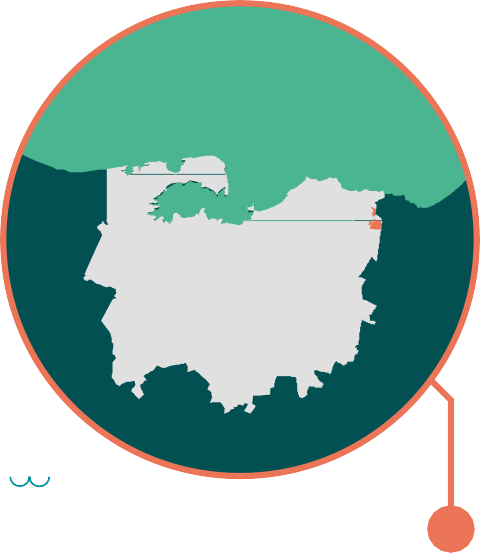 SAN ANTERO
VEREDAS:
Porvenir.
(DANE, 2020).
ÁREA DE NEGOCIO/ EMPRESA / FILIAL
Oleoducto Bicentenario (OBC)
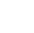 SUBZONA
HIDROGRÁFICA
Directos Caribe Golfo de Morrosquillo
(IDEAM, 2013).
HECTÁREAS 
Extensión preliminar o inicial o antes de la planificación y delimitación de la Ecoreserva.
La verificación se realizó con la proyección de coordenadas "MAGNA_COLOMBIA_CTM12”
34 PREDIOS
ÁREA OPERATIVA/ INSTALACIÓN
No aplica
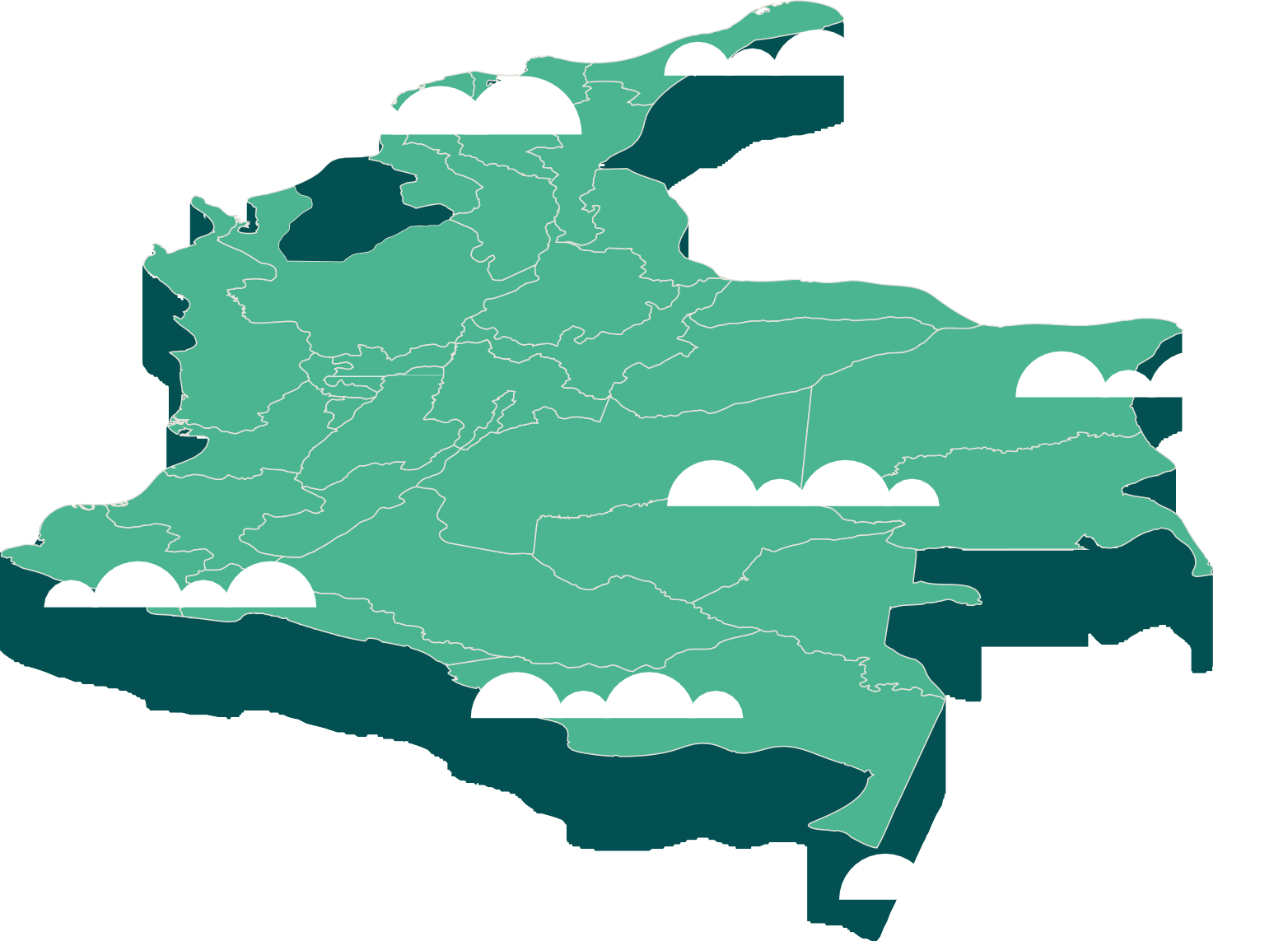 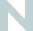 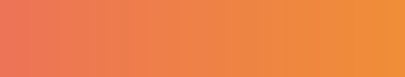 C ÓRDOBA
SISTEMA/ TRONCAL
No Aplica
NOMBRE DE LOS PREDIOS:
SAN ANTERO, LOTES MZ URB CAMPO MAR, CASA EN EL AIRE, MIRADOR DEL CARIBE, REPRESA,
SANTA ROSA, VILLA SUFRIDA, ZONA DE BOSQUE, ZONA RECREATIVA
Ecoreserva con áreas operativas del sector de hidrocarburos y energía (almacenamiento)
TIPO
Reserva Ambiental
PROYECTO
Almacenamiento de Hidrocarburos_OBC
EXPEDIENTE
No Aplica
VENEZUELA
MANEJO Y GESTIÓN
LISTA ROJA DE ECOSISTEMAS TERRESTRES CONTINENTALES
(Etter et al., 2020).
TIPO DE PREDIO
Minifundio ubicado sobre lomeríos y alta oportunidad de manejo de paisaje de soporte como áreas complementarias.
ÁREAS PROTEGIDAS
No hay dentro de la Ecoreserva
PLAN DE MANEJO Y ORDENAMIENTO DE
UNA CUENCA (POMCA)
Río Sinú
CORPORACIÓN
AUTÓNOMA REGIONAL
Corporación Autónoma Regional de los Valles del Sinú y del San Jorge
En Peligro Crítico
En Peligro
VU	Vulnerable Preocupación Menor
Ecosistemas Transformados
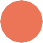 CR
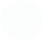 EN
BRASIL
ECUADOR
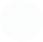 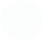 LC
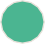 PERÚ
SUSTRATO
Lomerío con formaciones de rocas sedimentarias (arcillas margosas), suelos de fertilidad alta, textura media y bien drenados.
(IGAC, 2014).
TEMPERATURA MEDIA
26	28 ºC
(DANE, 2015A).
ALTITUD PROMEDIO
9	45 m
(ALOS PALSAR, 2014).
PRECIPITACIÓN MEDIA ANUAL 1000	1500 mm (DANE, 2015B).
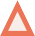 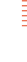 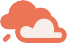 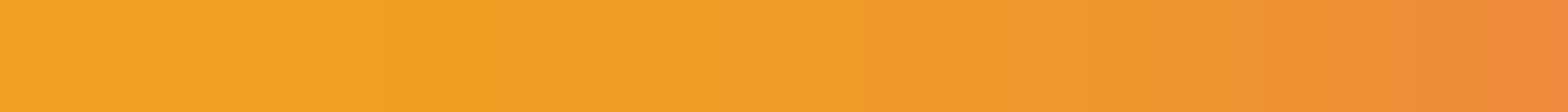 BIOMAS
AMENAZAS
GESTIÓN INTEGRAL
DE LA BIODIVERSIDAD
(IAvH, 2014)
De acuerdo con las estrategías para la gestión integral de la biodiversidad los lineamientos son:
PRINCIPALES
AMENAZAS PARA LOS ECOSISTEMAS:
Agrícola
Muy Alta
Alta Media Baja
Muy Baja
Agroforestal
Baja Muy Baja
Zonas Urbanas
Baja
ÍNDICE DE HUELLA
HUMANA
(IAvH 2016)
BIOMAS ORIGINALES EN LA ECORESERVA
(IDEAM, 2017).
El total del área ocupada por los predios de la Ecoreserva corresponde con territorios transformados.
AMENAZA
DE REMOCIÓN
(IDEAM, 2010).
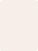 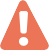 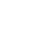 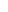 La amenaza de remoción
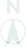 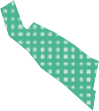 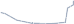 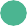 en masa llega hasta:
11,20%
ADICIONALES
Aprovechamiento
de recursos en áreas seminaturales
0,2%
Media
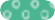 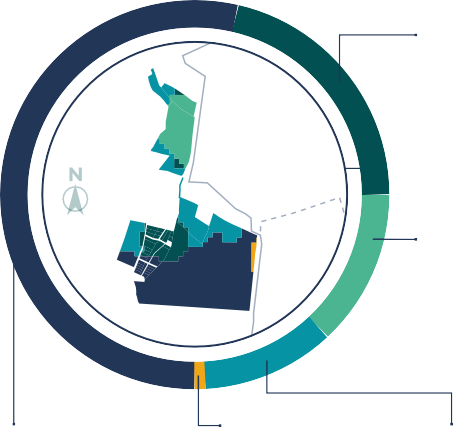 Natural Bajo Medio Alto
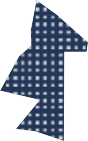 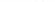 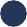 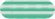 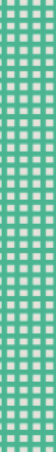 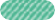 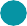 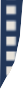 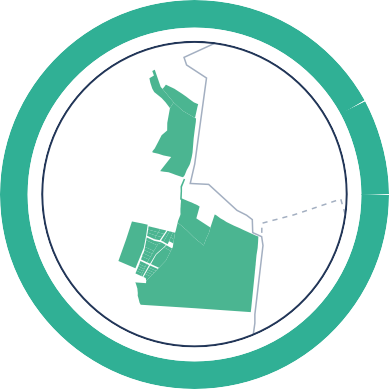 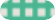 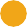 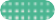 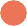 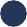 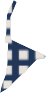 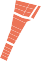 13,30%
INFRAESTRUCTURA
Infraestructura
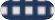 100%
Zonobioma Alternohigrico Tropical Sinú
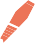 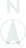 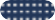 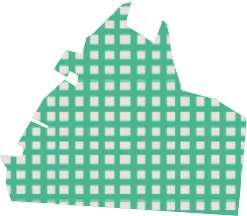 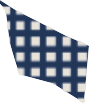 82,3%
Bajo
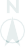 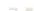 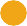 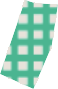 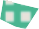 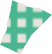 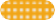 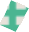 CAMBIO
CLIMÁTICO
Entre 2011 a 2040
(IDEAM et al., 2015)
La ganadería junto a los desarrollos de mosaicos agrícolas, como también la degradación de suelos por erosión laminar y las quemas frecuentes.
(Etter et al., 2020).
La principal vocación de uso de la Ecoreserva es la agrícola (76,13%) y agroforestal (23,77%).
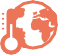 21,10%
USO SOSTENIBLE
Aprovechamiento en áreas seminaturales y transformadas
0,86%
ÁREAS PRODUCTIVAS SOSTENIBLES
Manejo sostenible de sistemas productivos transitorios y permanentes
53,55%
ÁREAS PRODUCTIVAS SOSTENIBLES
Manejo sostenible de sistemas productivos en áreas sobreutilizadas
FISIONOMÍA
Ecosistemas	Bosques medios densos
17,4%
Muy Bajo
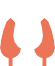 Temperatura media
+ 1,01	1,2 ºC
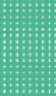 Colinas y terrazas antiguas y superficies erosionales ligeramente onduladas
Paisaje
Precipitación
-9	10 %
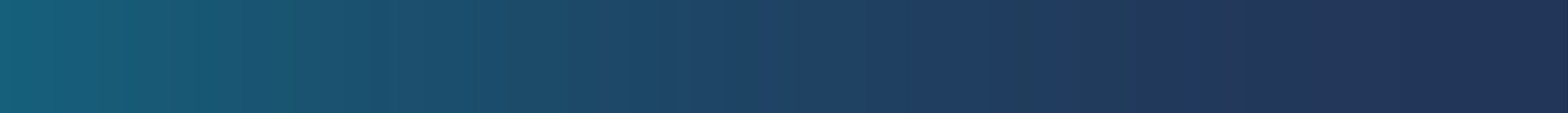 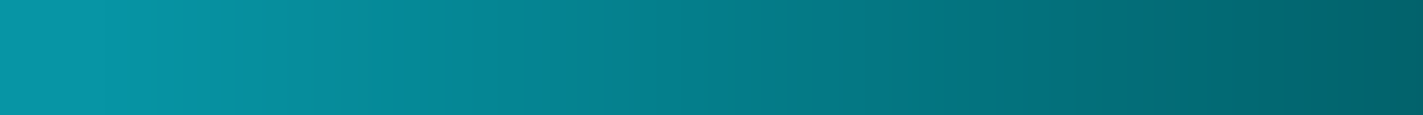 C OBER T URAS	Y	Z ONIFIC A CIÓN
C ONTE X T O	SOCIOEC OL ÓGIC O
85,43%
Vegetación secundaria o en transición
La información demográfica, espacial y de organizaciones sociales de las veredas de influencia de la Ecoreserva será presentada en los productos mapas de actores y gobernanza.
(A NIVEL MUNICIPAL)
PRINCIPALES COBERTURAS
(IDEAM, 2021).
ZONIFICACIÓN DEL PLAN
BÁSICO DE ORDENAMIENTO TERRITORIAL (PBOT)
POBLACIÓN TOTAL
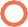 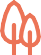 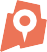 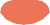 (DNP, 2021)
54,61%
Rural
48,8%
Hombres
35 566
DE SAN ANTERO
174,49
hab/km2
0,89%
Ganadería
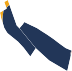 habitantes
51,2%
Mujeres
45,39%
Urbana
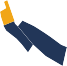 7,06%
Zonas
portuarias
Extensiva
99,11%
Industrial y
Portuario
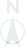 7,90%
20 003
Personas pertenecientes a etnias. A pesar el alto porcentaje de población que se auto reconoce como perteneciente a alguna etnia, no hay registro de territorios resguardados o titulados
+ Agricultura, con productos como el maíz, el arroz, el coco y los tubérculos
Indigena
6,25%
Pastos
enmelazados y el Tejido urbano continuo.
6,96%
Pastos limpios
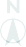 51,12%
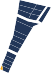 Afrocolombiana
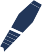 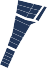 +	+
0,01 %
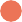 Artesanías
Ganadería
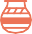 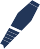 Raizal
0,01 %
palenqueros
+
+
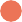 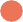 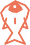 Pesca
Turismo
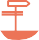 De acuerdo a la información remitida por Oleoducto Bicentenario (OBC), en el municipio de San Antero se registra el cabildo indígena El Porvenir, comunidades negras Agustín Payares y la comunidad de pescadores pertenecientes al consejo comunitario Manuel Zapata Olivella-Adecones.